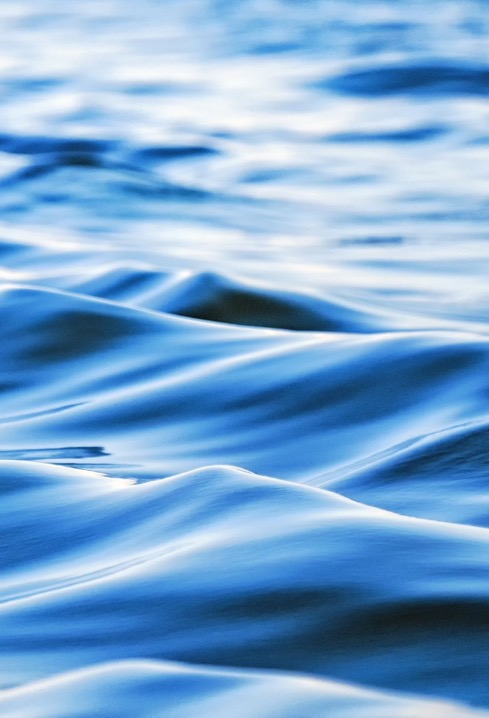 High Rock Lake Nutrient Rules Engagement Process All StakeholdersMeeting #2
March 29, 2023
Virtual
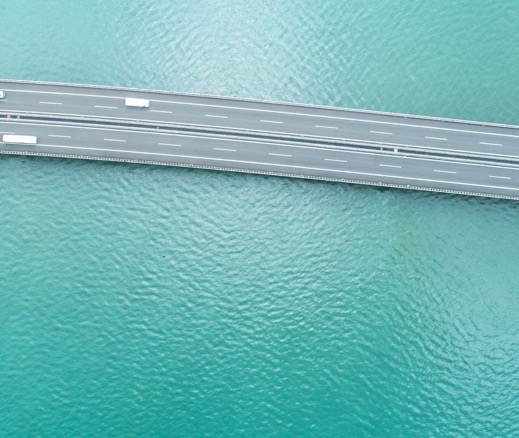 Welcome!
Please introduce yourself in the chat…
Share your name, location and connection to High Rock Lake and its watershed
High Rock Lake Nutrient Management Strategy Rulemaking
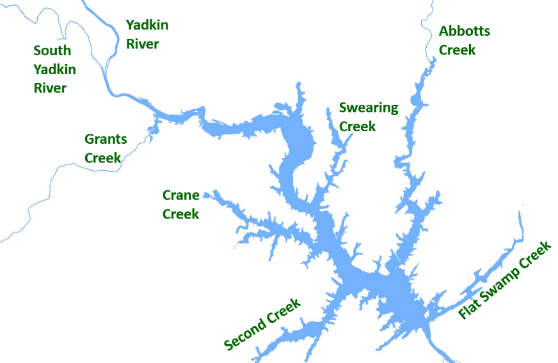 Excessive algal production
Elevated risk to human health from algal toxins
Seeking stakeholder input on means of reducing nitrogen and phosphorus, which feed algae
Drafting regulations (called “rules”) to reduce loading of N and P to HRL
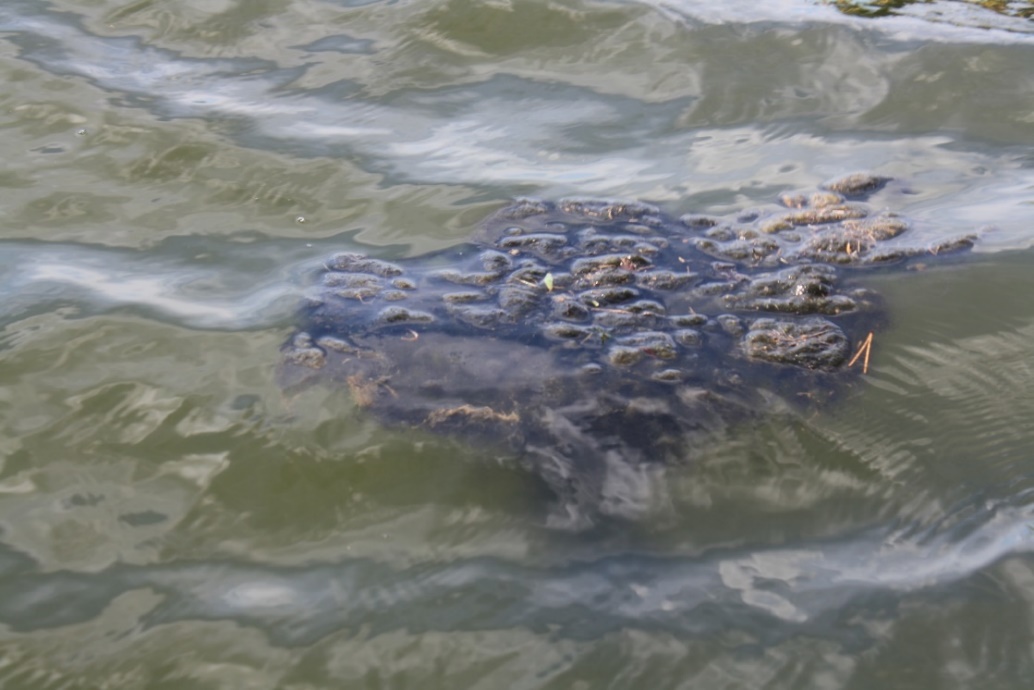 Department of Environmental Quality
3
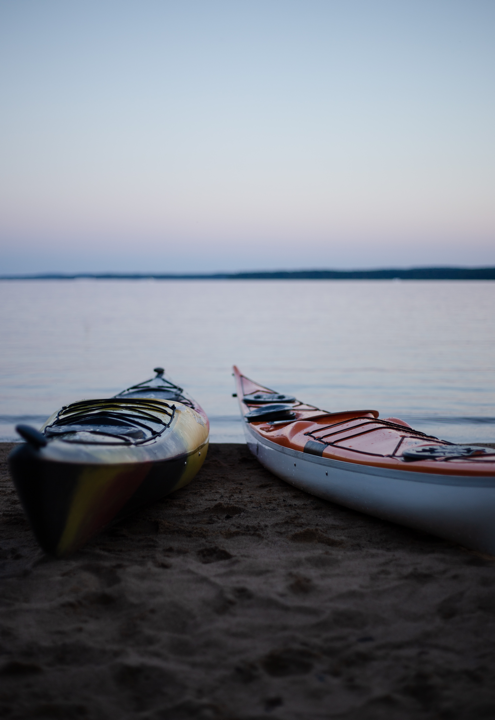 Meeting goals for todayGoals
For anyone interested in High Rock Lake and its watershed to…
Hear process updates, including updates from Technical Advisory Groups and the Steering Committee
Collect questions from the stakeholders.
Get input about next steps in the process.
Agenda, 4- 5:30 pm
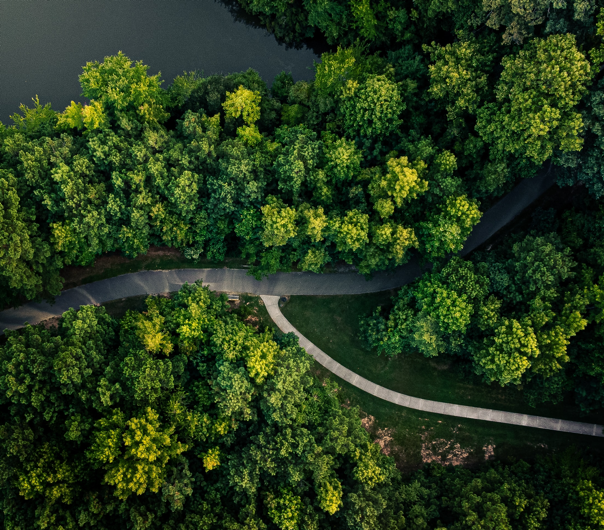 Welcome & purpose of the meeting
Agenda, ground rules review & who’s in the room
Process Update
Hearing from Steering Committee & TAGs
Small groups
Next steps & survey
Closing
GROUND RULES
WORKING TOGETHER:GROUND RULES
Progress Since September
Wastewater treatment facilities
Permitted nutrient limits
Septic systems
Residuals/Biosolids
Animal feeding operations
Manure/waste distribution
Fertilization management
Livestock stream exclusion systems
Conservation planning
Cost share funding
Construction sites
Urban, residential, commercial development
Roadway/highway runoff
Local government ordinances
Flood management
Vegetation protection
Erosion control
Nutrient management
8
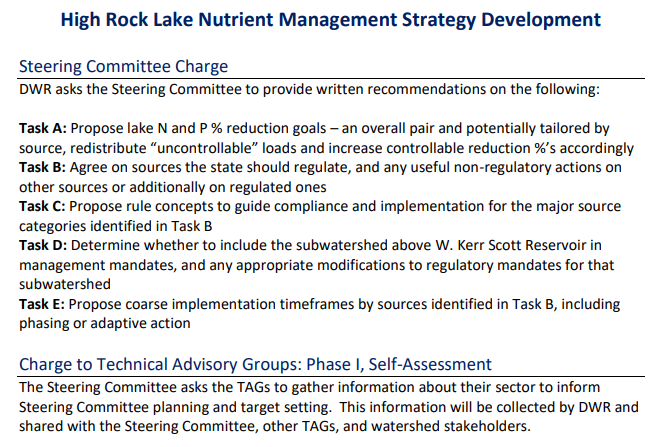 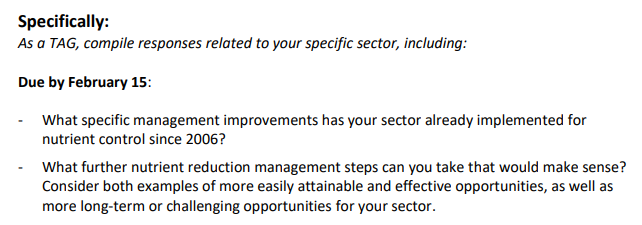 9
Membership Representation (so far…)
NC Department of Environmental Quality
Yadkin-Pee Dee River Basin Association
NC Farm Bureau
Yadkin Riverkeeper
NC Conservation Network
NC Homebuilders Association
Soil & Water Conservation Districts
NC Cooperative Extension
NC Forest Service
Blue Ridge Trout Unlimited
Triad Real Estate and Building Industry Coalition
NC Department of Agriculture
Natural Resources Conservation Service
High Rock Lake Association
NC Department of Transportation
City Governments
County Governments
FEI Engineering
Stimmel Associates, P.A.
Tyson Farms
Wild Ones Central NC Chapter
Piedmont Triad Regional Council
North Carolina Septic Tank Association
Crop Risk Services
10
Meetings Held
11
Rulemaking Timeline
12
High Rock Lake Chlorophyll-a Standard
13
Steering Committee Update
Grace Messinger, Piedmont Triad Regional Council
14
Technical Advisory Group Updates
Agriculture TAG – Keith Larick, NC Farm Bureau
Stormwater TAG – Scott Leonard, Davidson County
Wastewater TAG – Bill Brewer, Winston-Salem/Forsyth County Utilities
Riparian Buffer TAG – Robby Abou-Rizk, Blue Ridge Trout Unlimited
15
Breakout Session Q&A
Joey Hester
Joey.hester@ncdenr.gov
O: 919-707-3675
C: 919-418-5712
Department of Environmental Quality
16
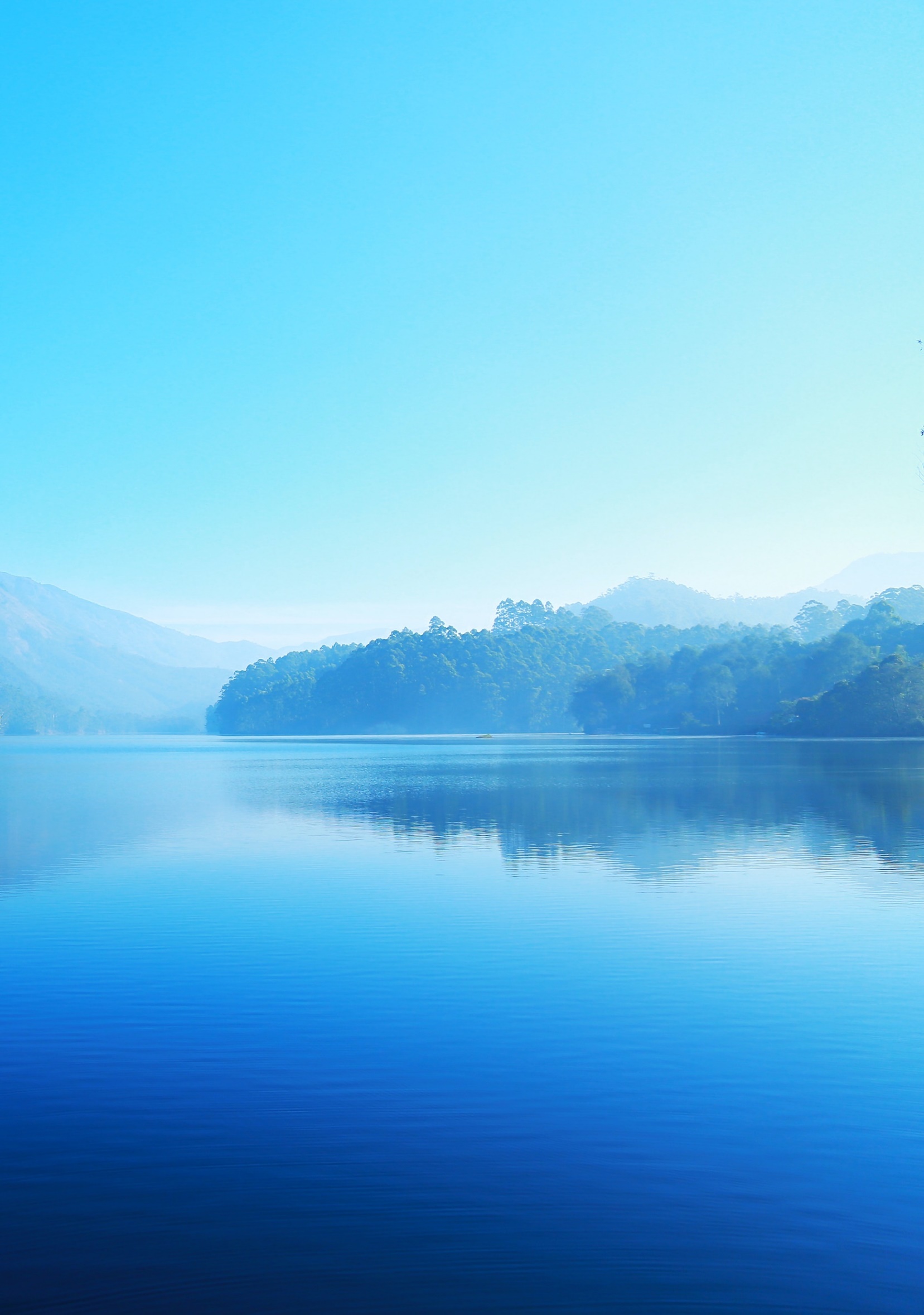 Closing & Thank you!
MARK YOUR CALENDARS - This group will gather again in person at the Salisbury Civic Center from 2 – 5 pm on May 31! 
Questions? Want to get more involved? Email Joey! 
Please complete the anonymous survey (link in chat)
THANK YOU for joining us today!